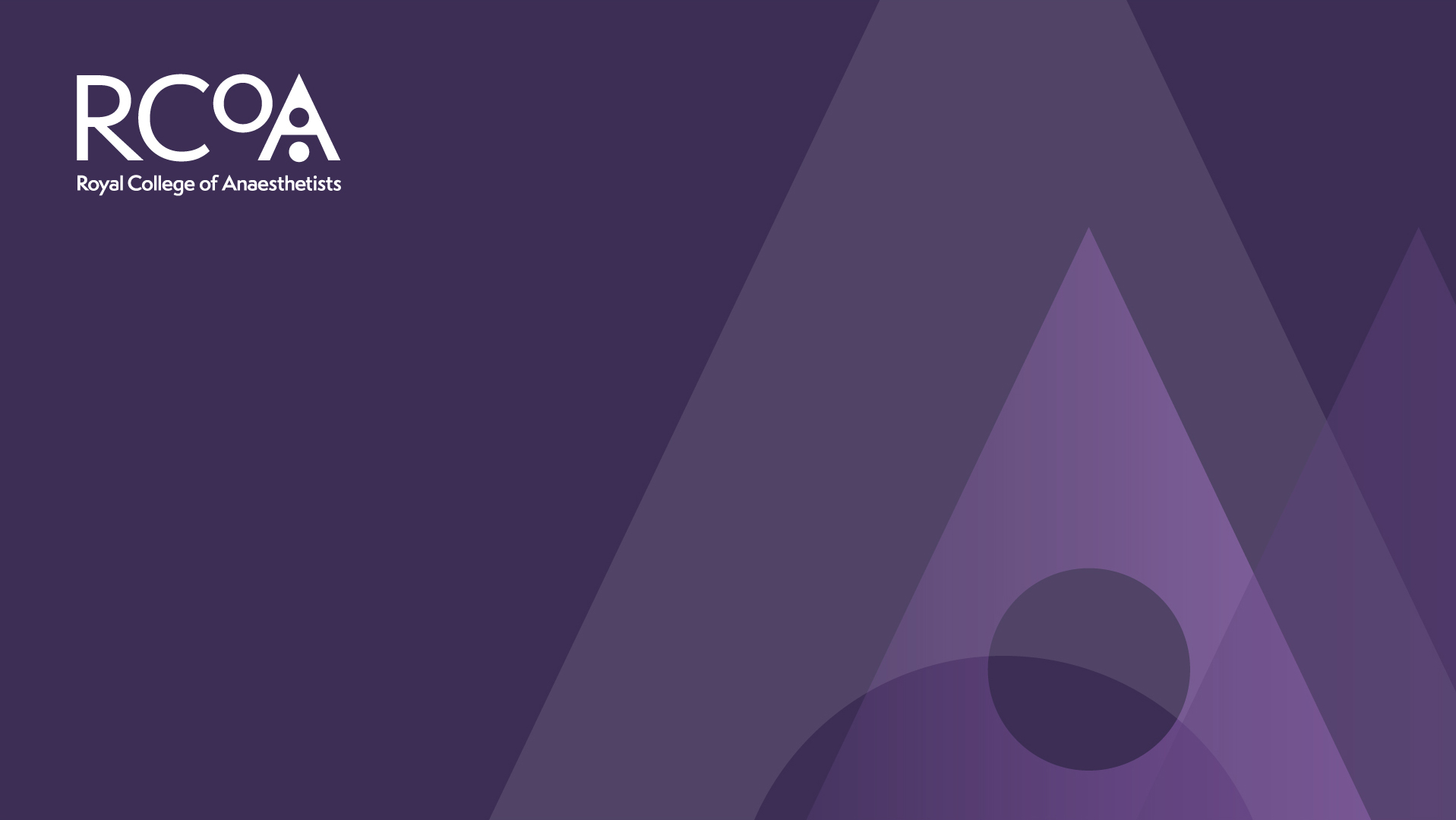 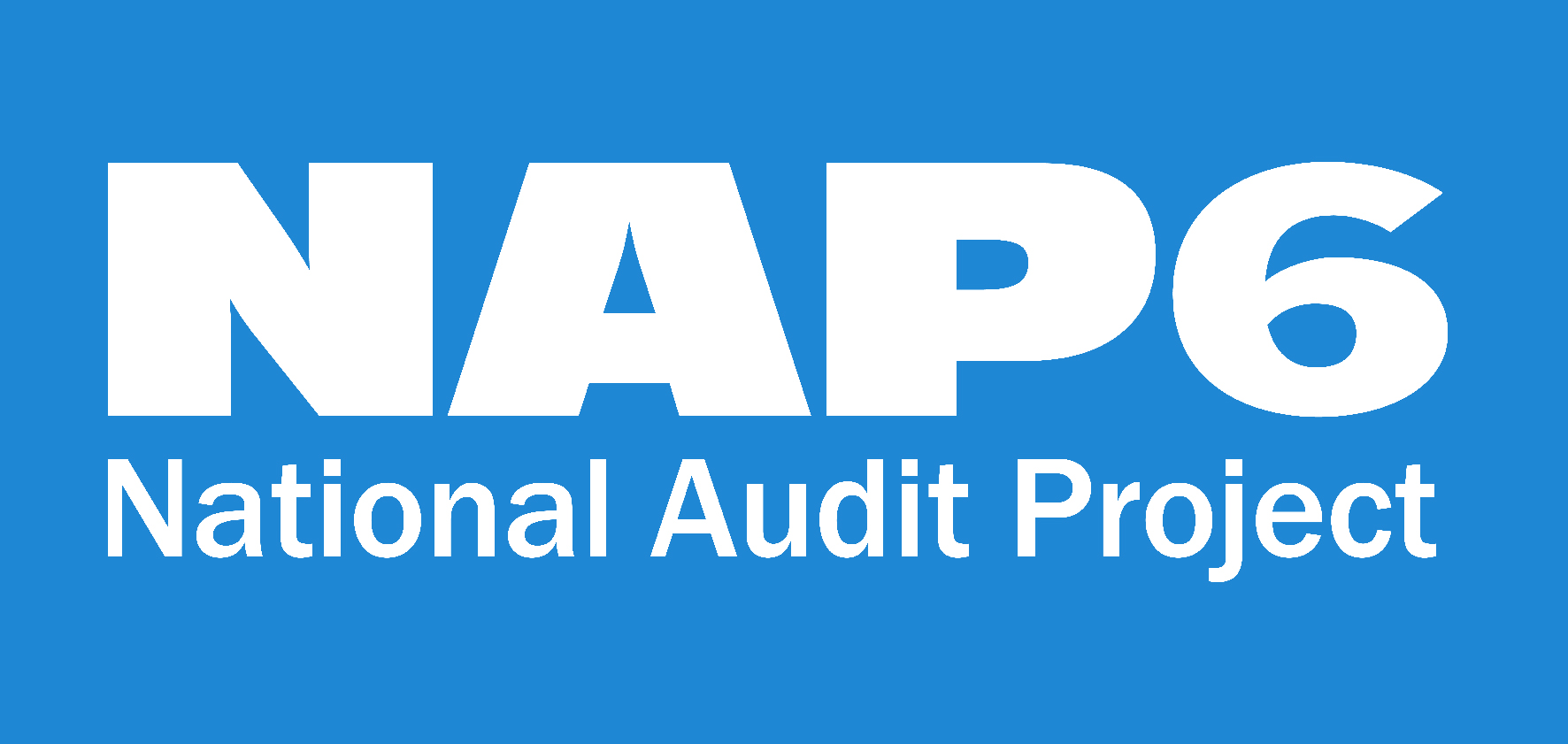 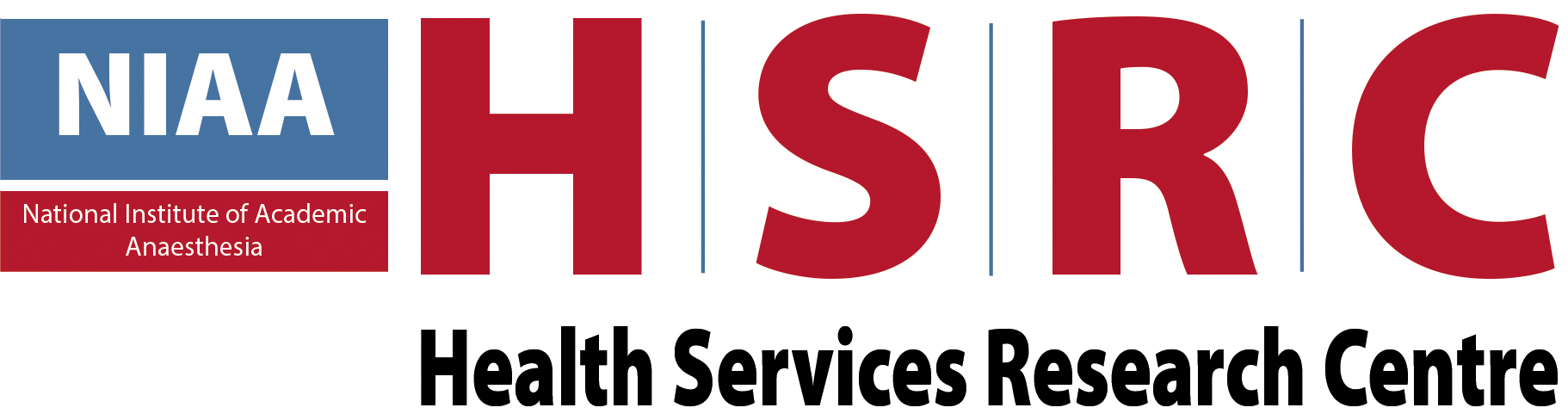 Patent Blue DyeSophie FarooqueConsultant in Allergy; Imperial College Healthcare NHS Trust
What We Already Know
Reported as a cause of anaphylaxis since the 1960s

Cardiovascular collapse is the commonest presentation

Allergic reactions can be delayed

Can interact with the pulse oximeter  falsely low saturations
Incidence of Anaphylaxis to Patent Blue Dye
Fourth most common cause of anaphylaxis in NAP6

Teicoplanin (16.4 per 100,000)

Patent Blue Dye (14.6 per 100,000 administrations)

Suxamethonium (11.1 per 100,000)
Demographics
Nine cases
None were fatal

Profound hypotension was common
Two thirds of patients required transfer to critical care

Surgery completed in seven patients but abandoned in two
Presenting Features
One third of patients had no skin signs
Urticaria was a presenting feature in only one patient

Hypotension was the commonest presenting feature
Hypotension was universal in all cases

Desaturation was the second commonest presenting feature
Latency
Reactions can be delayed

In five patients more than 10 minutes after injection

In two patients more than 60 minutes after injection
Diagnostically Challenging.
Delay in onset

Falsely low pulse oximeter readings

Skin signs are rarely a presenting feature

Dynamic tryptase change seen in 75% of patients
Resuscitation
Good (2)
Good and Poor (5)
Poor (2)

Adrenaline 
CPR
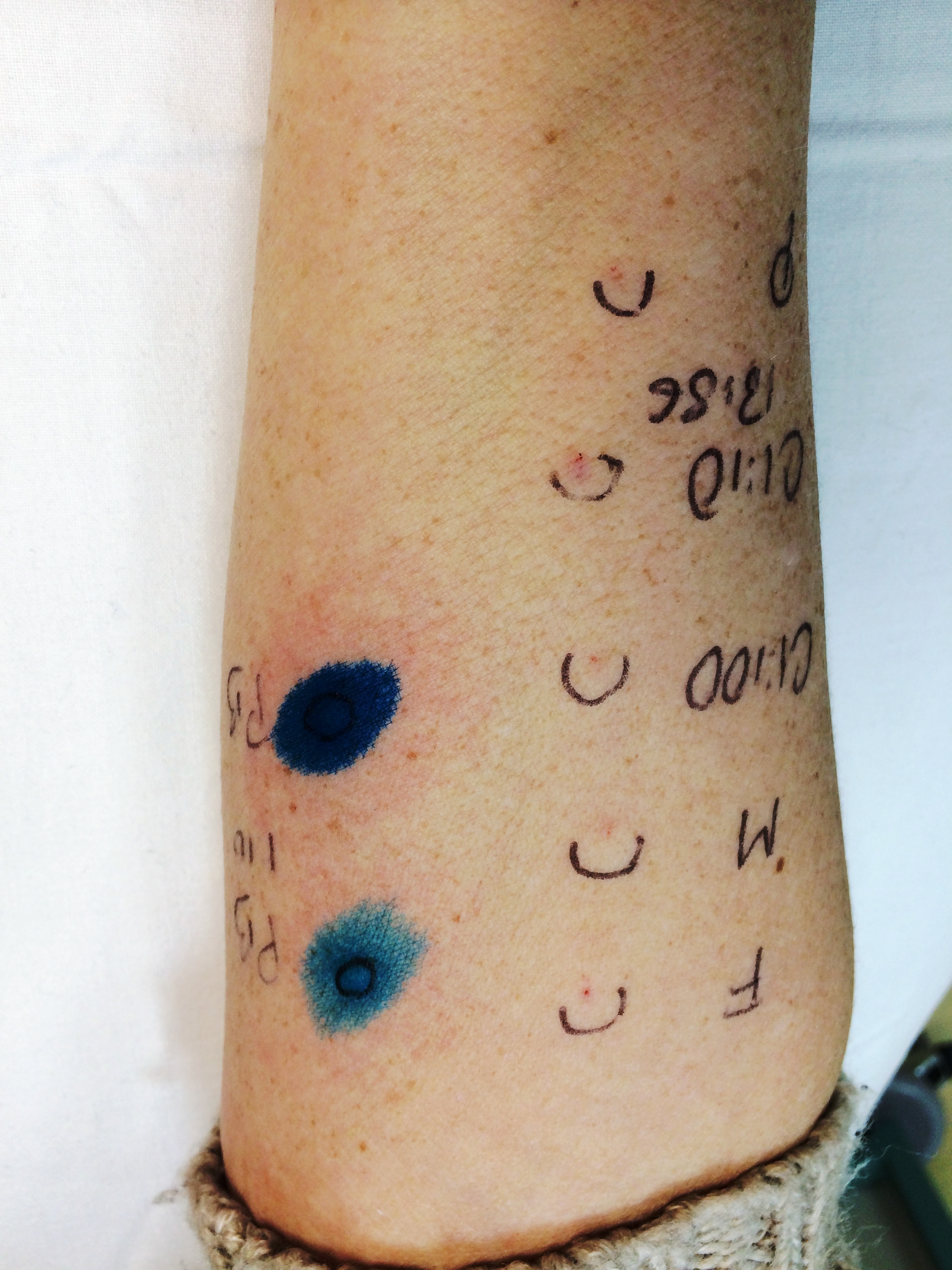 Allergy Clinic Assessment
Good (4)
Good and Poor (2)
Poor (1)
Not assessed (1)

Failure to investigate all culprit drugs
Referrals
Good correlation between anaesthetists’ suspicion and confirmation by the allergy clinics and the NAP6 review panel

Referrals mostly good

Methylene blue/Patent blue mixed up
Proceeded straight further surgery
What Do If Surgery is Abandoned?
Urgent allergy clinic assessment
Proceeding with surgery before allergy clinic investigation
Non-operative treatments.

Communicate!
Urgent discussion with the allergy clinic is likely to be useful
Key Recommendations
Consent

Do not assume patent blue dye is the culprit
Refer. Evaluate all drugs

If pulse oximeter saturations fall during anaphylaxis, assume it is real.  Take a blood gas once the patient is stable
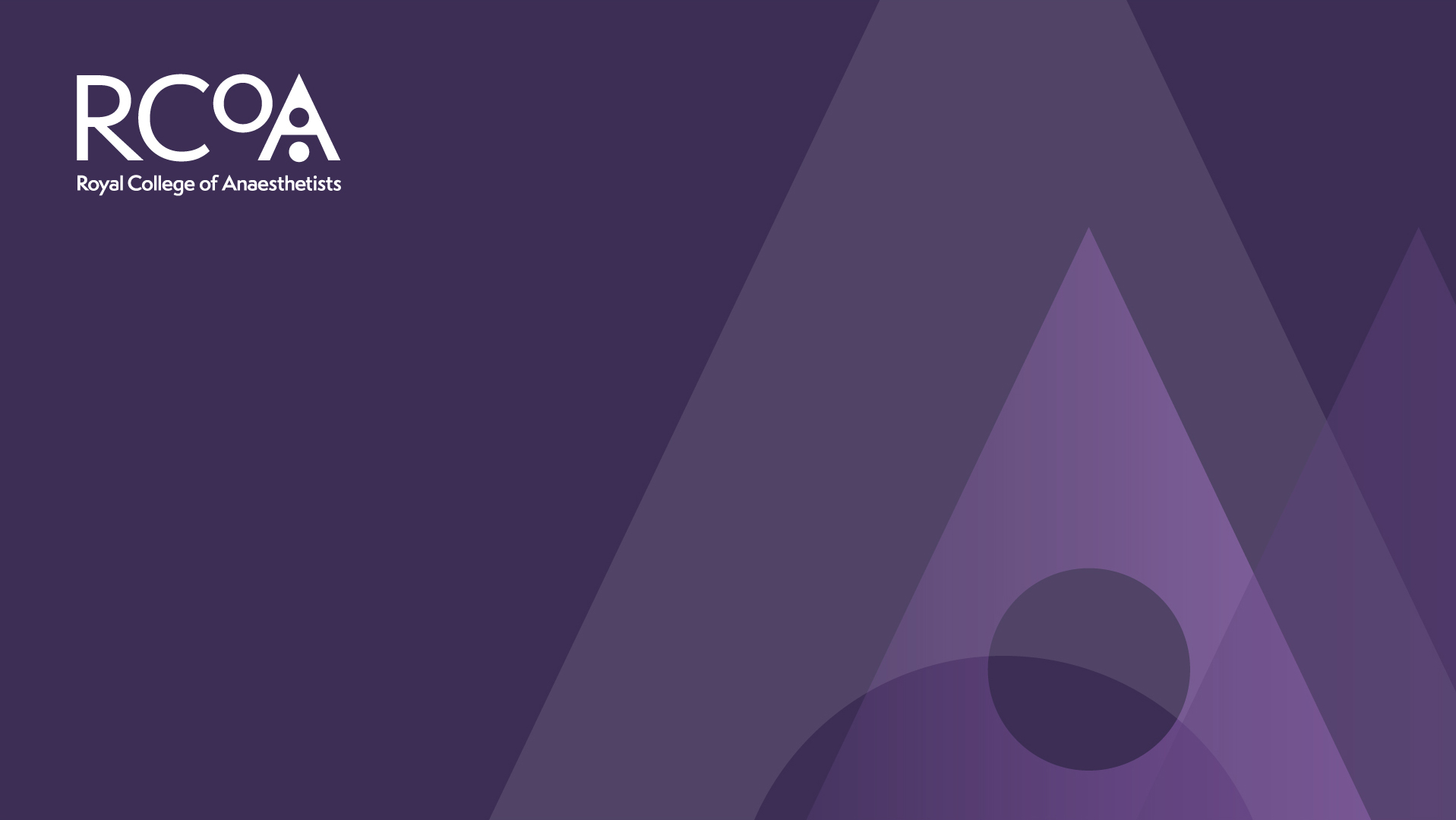 Thank you